Lecture 9: Use and Abuse of the Stack (cont'd)
CS 105		       		        September 26, 2019
Review: Stack Frames
0x7FFFFFFF
Stack
Each function called gets a stack frame
Passing data: 
calling procedure P uses registers (and stack) to provide parameters to Q.
Q uses register %rax for return value
Passing control:
call <proc>
Pushes return address (current %rip) onto stack
Sets %rip to first instruction of proc
ret
Pops return address from stack and places it in %rip
Local storage:
allocate space on the stack by decrementing stack pointer, deallocate by incrementing
saved registers
Arguments 7..n
local variables
return address
P's Stack Frame
Arguments 7..n
%rsp
return address
saved registers
local variables
Q's Stack Frame
Heap
%rip
Text
Code
0x00000000
3
Review: Buffer Overflow
Most common form of memory reference bug
Unchecked lengths on string inputs
Particularly for bounded character arrays on the stack
sometimes referred to as stack smashing
00
00
00
00
40
06
00
f6
Stack Frame
for call_echo
/* Echo Line */void echo(){    char buf[4];      gets(buf);    puts(buf);}
34
20 bytes unused
Return Address
(8 bytes)
saved 
%rip
Return Address
(8 bytes)
33
37
31
35
39
00
32
36
30
34
38
32
31
35
39
33
37
31
30
34
38
32
36
30
Stack Frame 
for echo
7f
ff
ff
ff
echo:
  subq  $18, %rsp
  movq  %rsp, %rdi
  call  gets
  call puts
  addq  $18, %rsp
  ret
60
00
ea
40
%rsp
[3]
[2]
[1]
[0]
buf
[Speaker Notes: Note: works on linux
Demo: crash, jump]
4
Review: Stack Canaries
/* Echo Line */void echo(){    char buf[4];      gets(buf);    puts(buf);}
Stack Frame
for call_echo
00
00
40
00
06
00
f6
00
Return Address
(8 bytes)
saved 
%rip
Return Address
(8 bytes)
34
echo:
  subq  $24, %rsp
  movq  %rsp, %rdi
  call  gets
  call puts
  movq    24(%rsp), %rdx
  xorq    %fs:40, %rdx
  je      .L3
  call    __stack_chk_fail
.L3
  addq  $24, %rsp
  ret
Stack Frame 
for echo
20 bytes unused
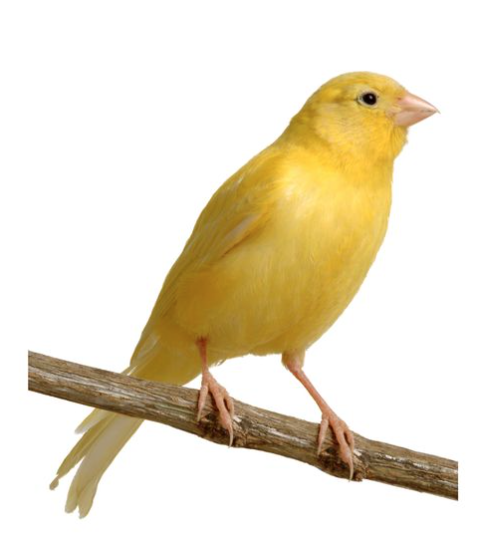 canary
Stack Frame 
for echo
33
37
31
35
39
00
32
36
30
34
38
32
31
35
39
33
37
31
30
34
38
32
36
30
%rsp
buf
[3]
[2]
[1]
[0]
Review: Memory Tagging
Code Reuse Attacks
Key idea: execute instructions that already exist

Defeats memory tagging defenses

Examples:
return to a function in the current program
return to a library function (e.g., return-into-libc)
return to some other instruction (return-oriented programming)
Returning to a function
0x7FFFFFFF
Stack
Overwrite the saved return address with the location of a function in the current program
caller stack frame
return address
callee stack frame
buffer
heap
data
code
0x00000000
Handling Arguments
what function expects 
when it is called…
overflow with argument
0x7FFFFFFF
0x7FFFFFFF
Stack
Stack
?
arg1
rdi
arg1
rdi
caller 
stack frame
caller stack frame
pc0+4
pc0
&fun
&fun
&(c3)
rip
&(5f c3)
rip
&fun
arg1
return address
return address
callee stack frame
misc filler
buffer
heap
heap
data
data
code
5f c3
code
Return-into-libc
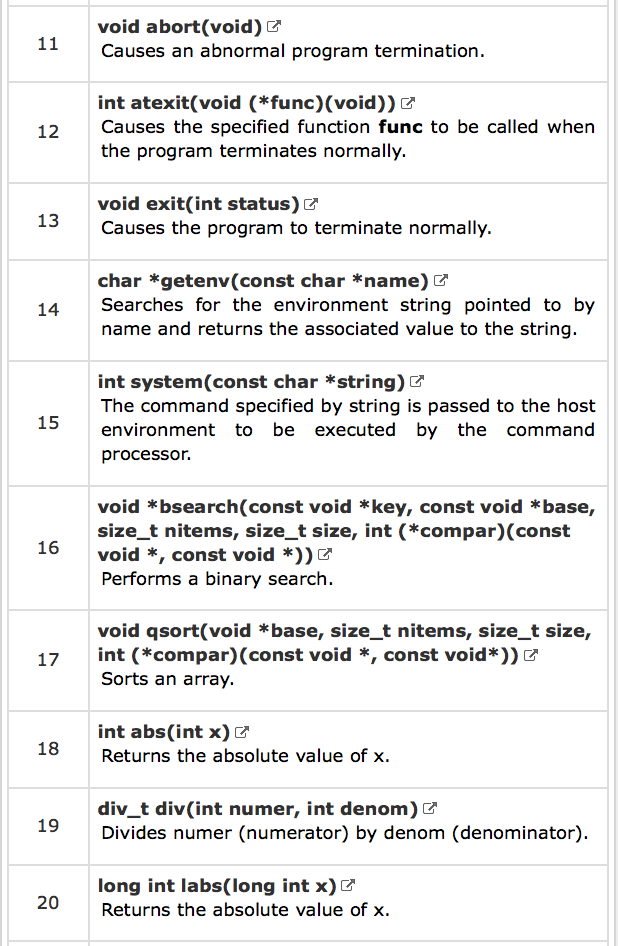 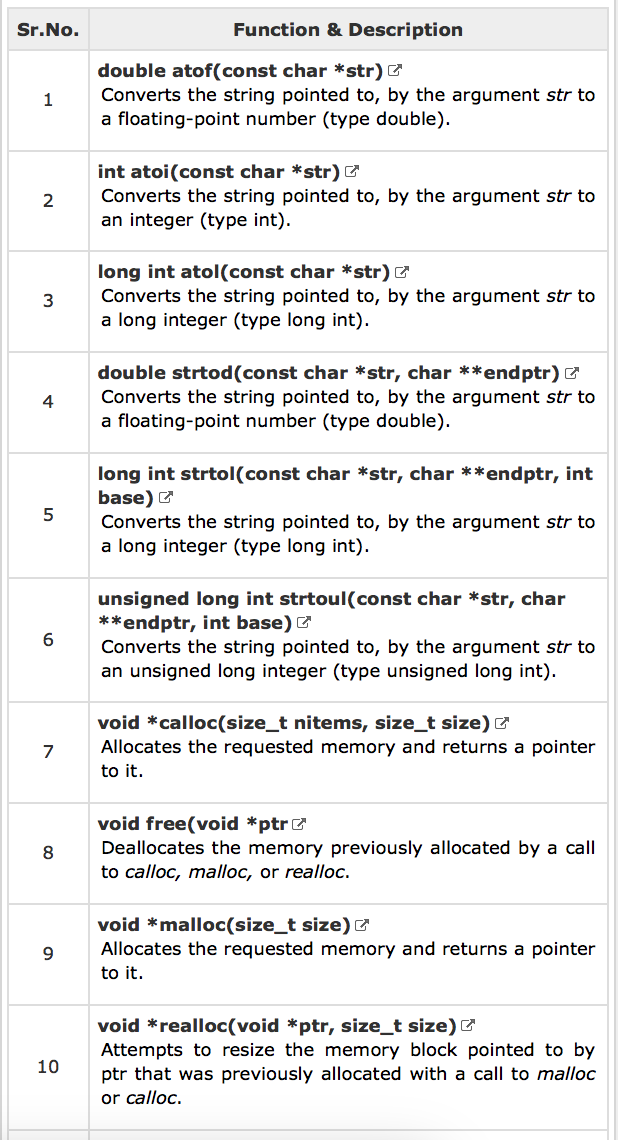 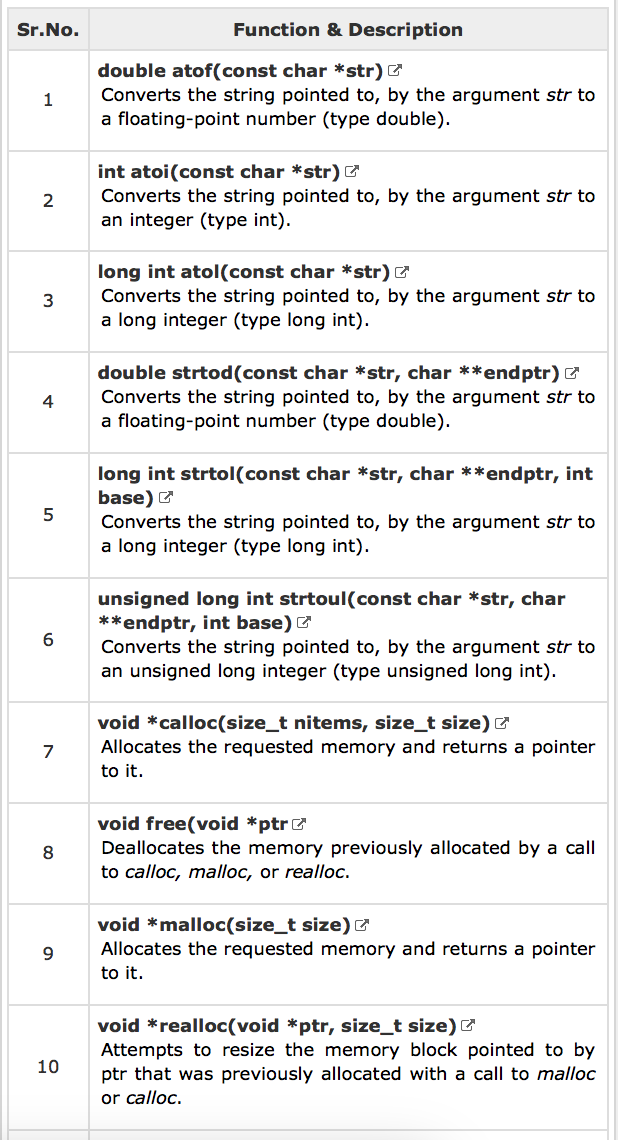 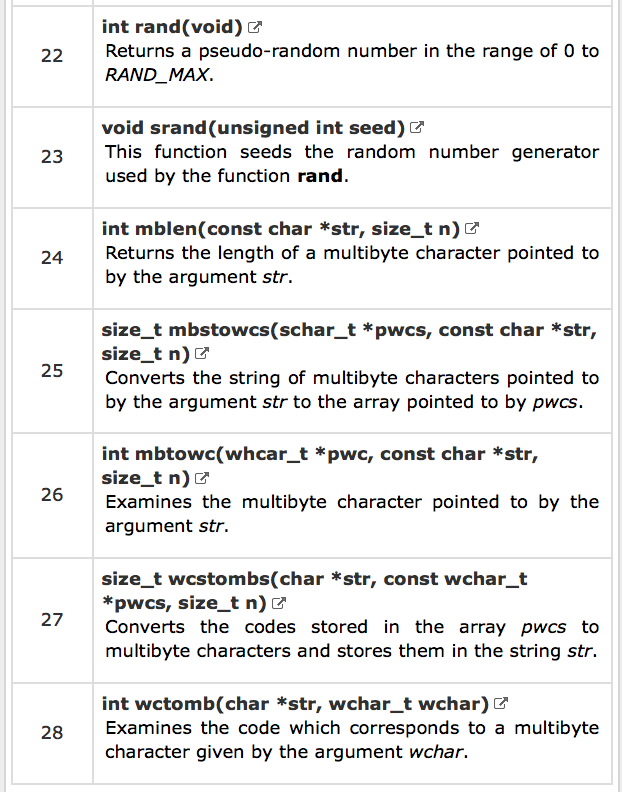 ASCII Armoring
Make sure all system library addresses contain a null byte (0x00). 
Can be done by placing this code in the first 0x01010101 bytes of memory
[Speaker Notes: With ASCII armoring, all the system libraries (e.g. libc) addresses contain a NULL byte(0x00). This is commonly done by placing them in the first 0x01010101 bytes of memory (a few pages more than 16 MB, dubbed the "ASCII armor region"), as every address up to (but not including) this value contains at least one NULL byte. This makes it impossible to emplace code containing those addresses using string manipulation functions such as strcpy(). However, this technique does not work if the attacker has a way to overflow NULL bytes into the stack. If the program is too large to fit in the first 16 MiB, protection may be incomplete.[]
Properties of x86 Assembly
variable length instructions
not word aligned
dense instruction set
12
Gadgets
void setval(unsigned *p) {    
  *p = 3347663060u; 
}
<setval>:4004d9: c7 07 d4 48 89 c7	movl $0xc78948d4,(%rdi) 
4004df: c3			ret
gadget address: 	0x4004dc
encodes: 	movq %rax, %rdi 
               ret
executes: 	%rdi <- %rax
[Speaker Notes: https://defuse.ca/online-x86-assembler.htm]
Example Gadgets
Load Constant
Load from memory
48 89 C0 C3
movq (%rax), %rax
ret
0xbad00001
5a c3
pop %rdx
ret
58 c3
pop %rax
ret
0xbad00002
Return-oriented Programming
[Speaker Notes: Image By: Dino Dai Zovi]
15
Return-oriented Programming
gadget_N_code c3
…
gadget_2_code c3
gadget_1_code c3
Final ret in each gadget sets pc (%rip) to 
beginning of next gadget code
Return-Oriented Shellcode
7fffffffea80
"\bin\sh\0"
7fffffffea78
0
7fffffffea70
0F 05 C3
7fffffffea68
7fffffffea60
syscall
ret
5E 5A C3
7fffffffea58
pop %rsi
pop %rdx
ret
7fffffffea50
40 00 F9 C3
7fffffffea48
48 89 D7 C3
7fffffffea40
add %cl, %dil
ret
7fffffffea38
mov %rdi, (%rdx)
ret
7fffffffea30
0x3B3B3B3B
59 5A C3
7fffffffea28
48 31 FF C3
pop %rcx
pop %rdx
ret
7fffffffea20
xor %rdi, %rdi
ret
[Speaker Notes: Note: syscall: number of syscall actually passed in register %rax.
System call index: http://blog.rchapman.org/posts/Linux_System_Call_Table_for_x86_64/]
Address Space Layout Randomization
[Speaker Notes: information leakage attacks
format string vulnerabilities, side-channel attacks
Entropy reduction
NOP slides, heap spraying]
Gadget Elimination
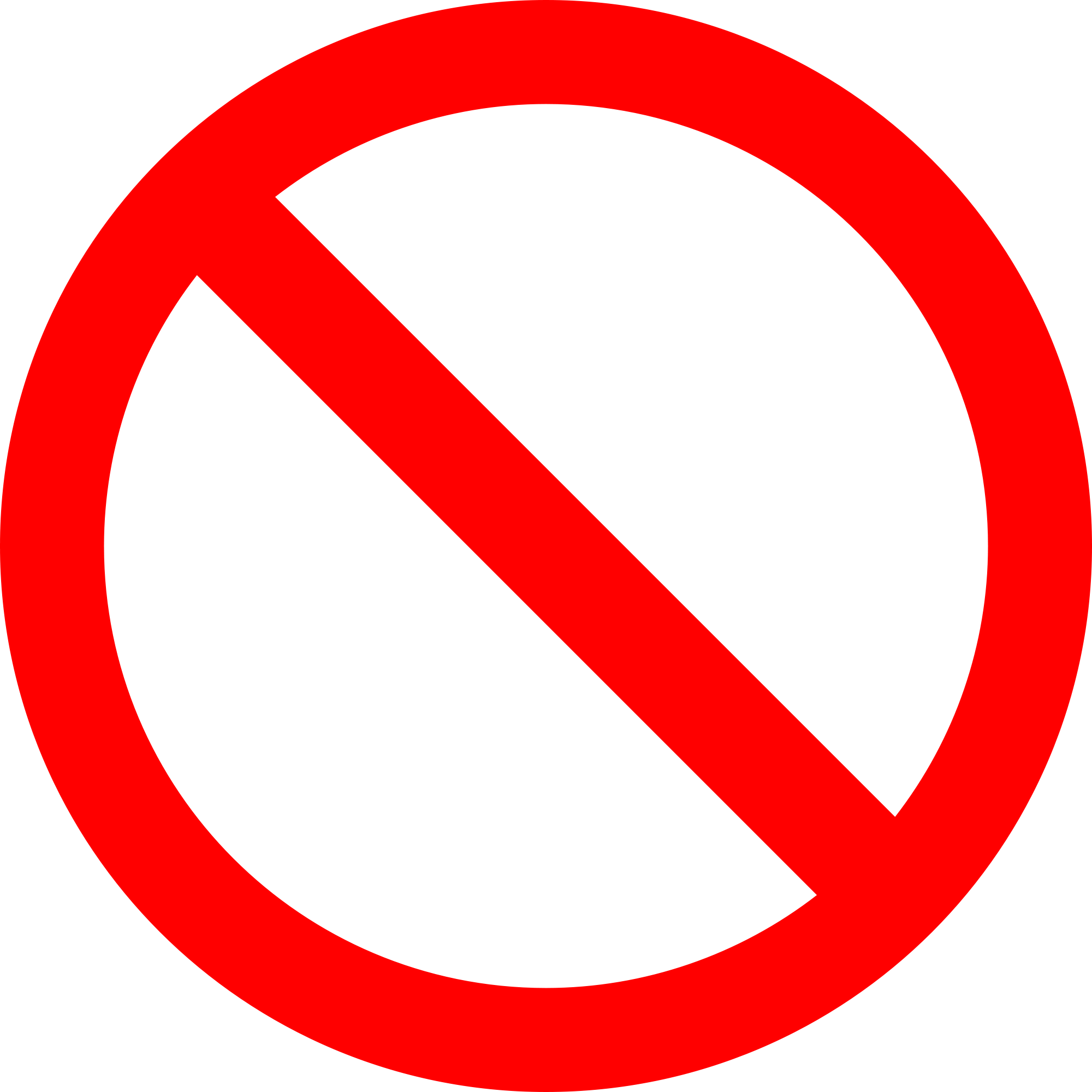 [Speaker Notes: compile time]
Control Flow Integrity
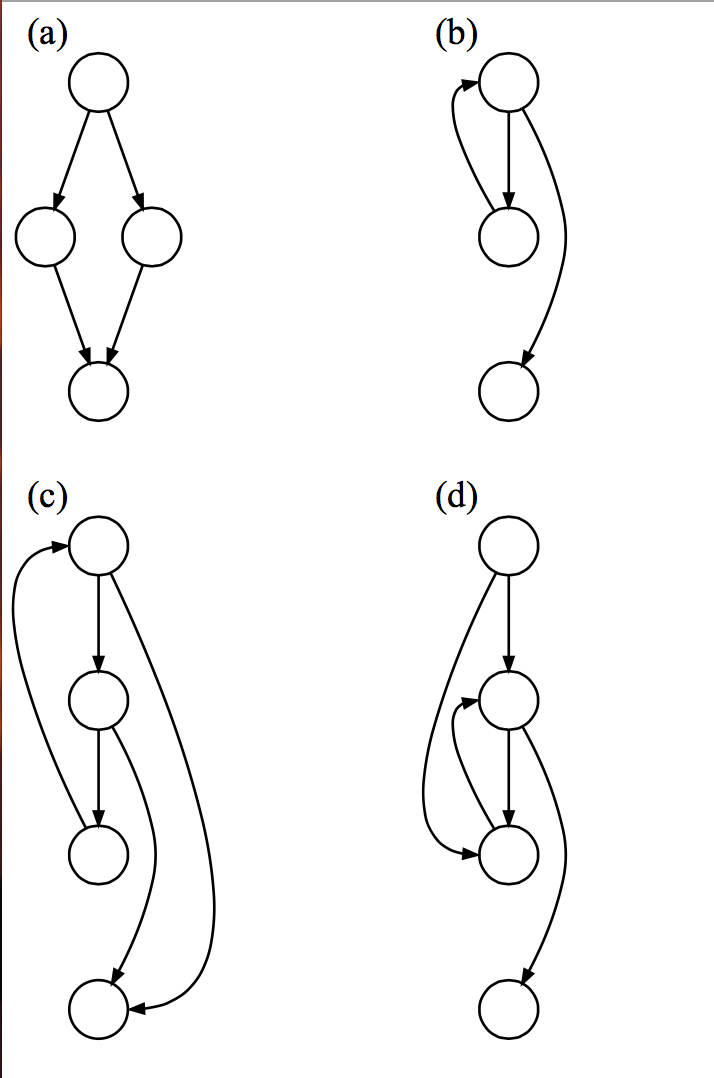 CFI = Insert Monitors
Code
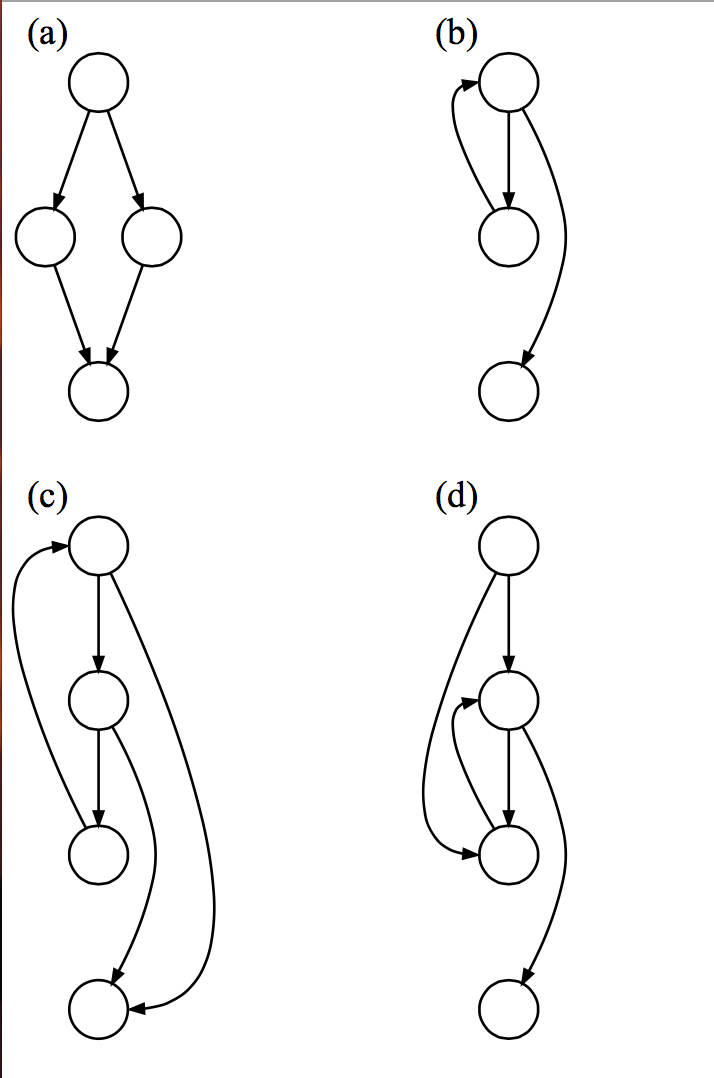 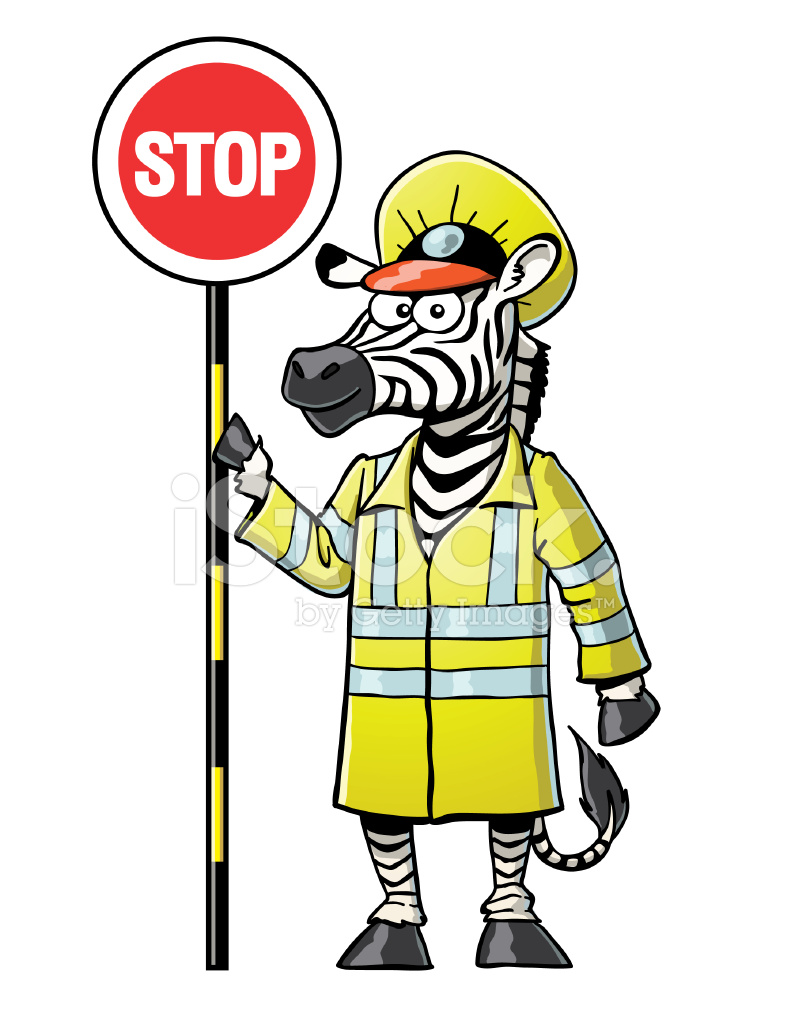 Code
CFI Overhead
Control Flow Guard
Approximate CFI implementation in Windows 8.1, 10
Jump is valid if it beginning of function
Granularity: 8 bytes
Check implemented as bitmap
Code
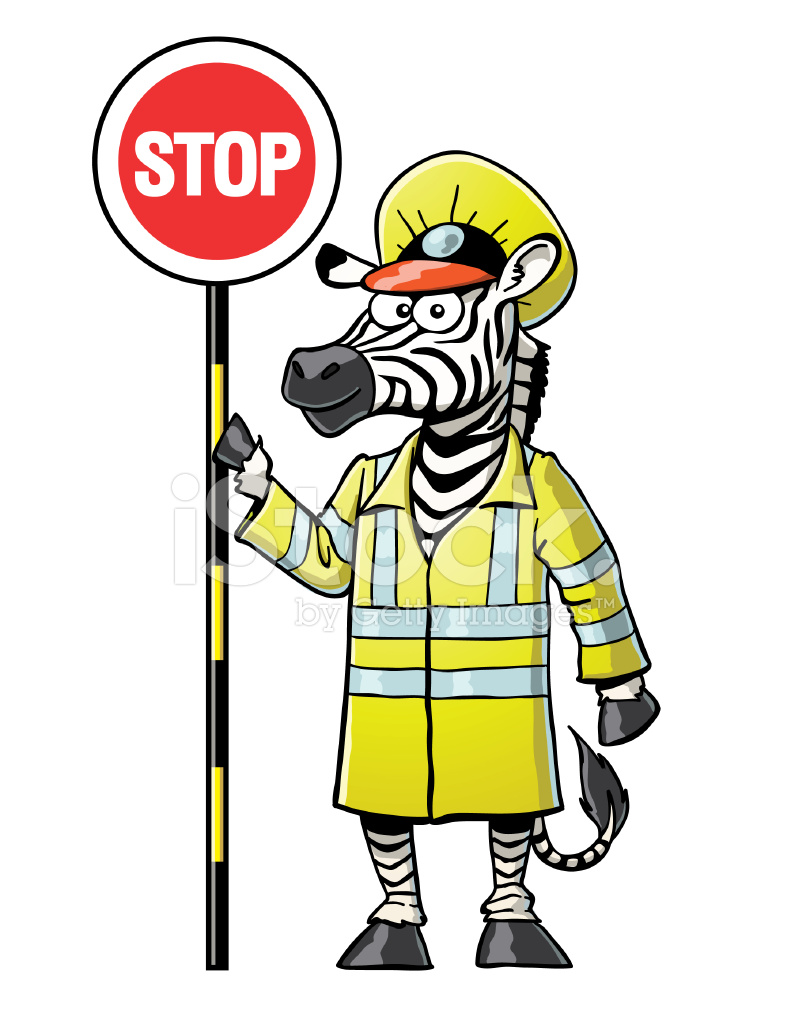 Code
The state of the world
Defenses:
high-level languages
Stack Canaries
Memory tagging
ASLR
continuing research and development…

But all they aren't perfect!
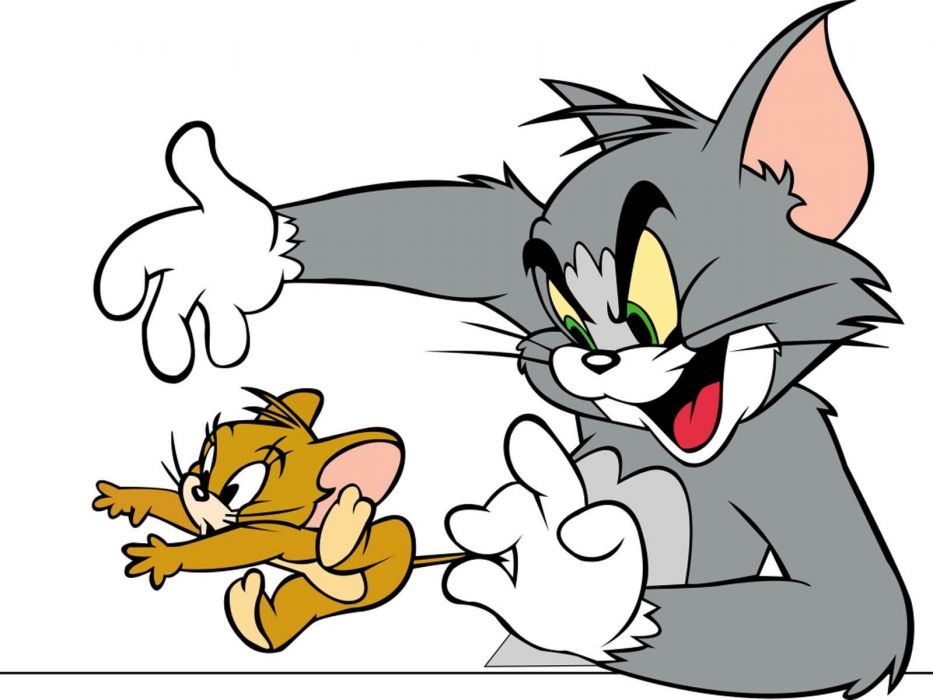 The state of the world